TỔNG KẾT VÀ ĐÁNH GIÁ
CHỦ ĐỀ: ĐA DẠNG THẾ GIỚI SỐNG
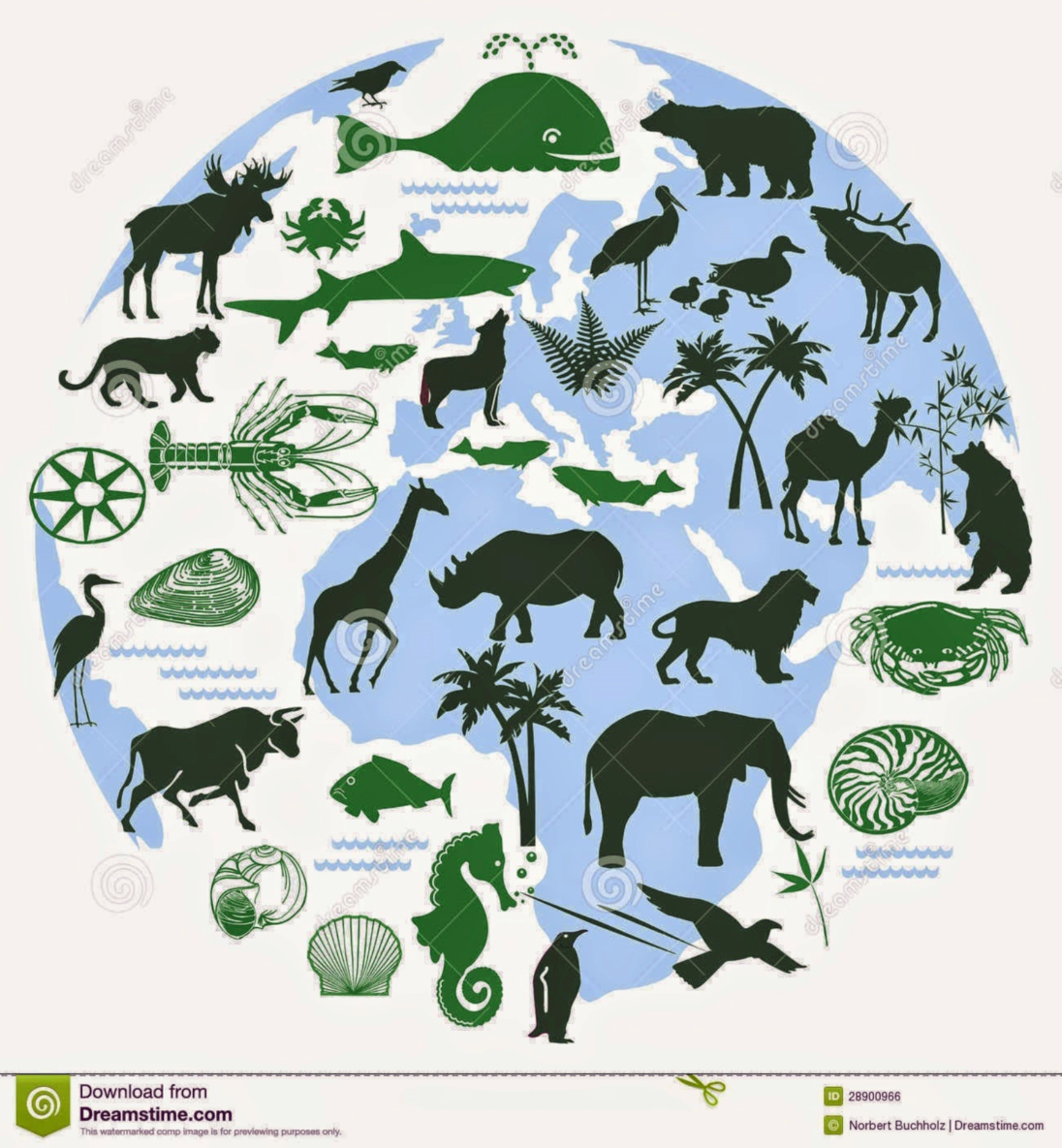 Nhóm V1.1_KHTN6
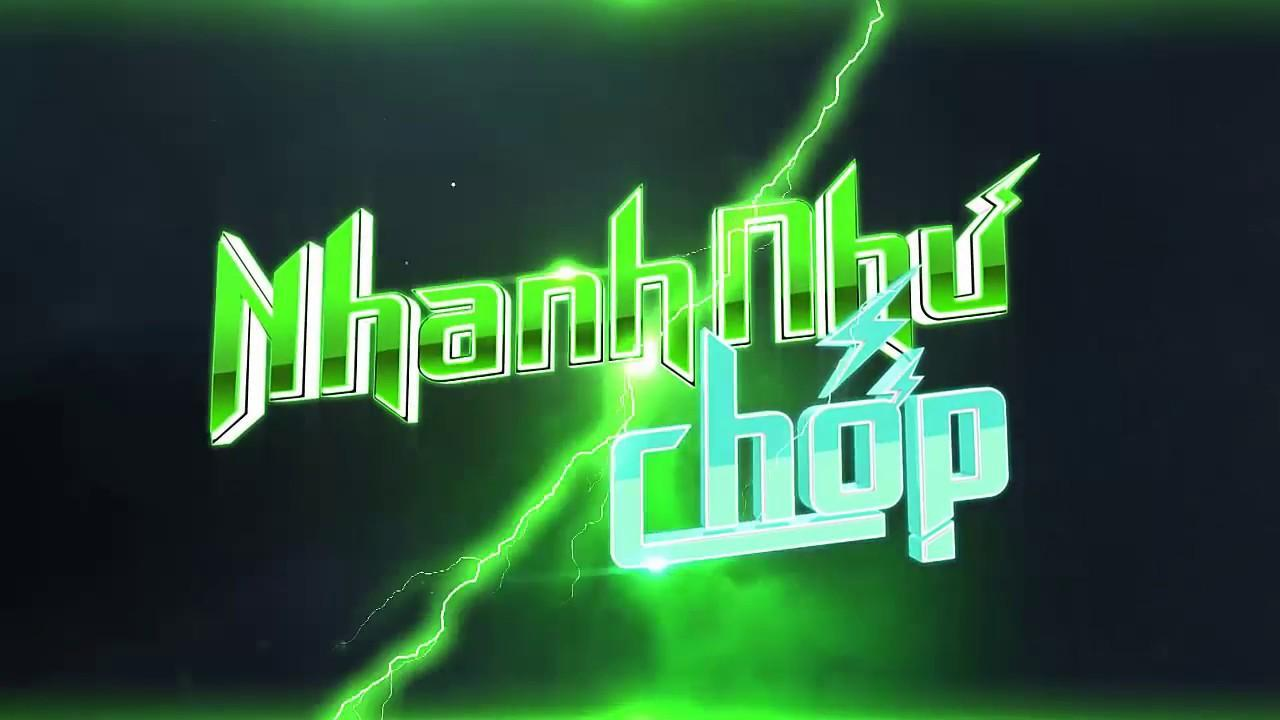 LUẬT CHƠI
Lớp chia thành 2 đội chơi. Mỗi đội sẽ lần lượt trả lời 2 câu hỏi.

- Lượt chơi 1: Mỗi đội có 2 phút để thảo luận và  trả lời vào giấy. Mỗi đáp án đúng được 10 điểm.
- Lượt chơi 2: Mỗi đội có 2 phút để thảo luận và trả lời vào giấy. 
Mỗi đáp án đúng được 20 điểm.

- Sau 2 lượt chơi đội nào được nhiều điểm hơn đội đố chiến thắng.
Câu hỏi 1: 
Kể tên các loại cây bắt đầu bằng chữ “C”
Câu hỏi 2: 
Kể tên các loại động vật bắt đầu bằng chữ “N”
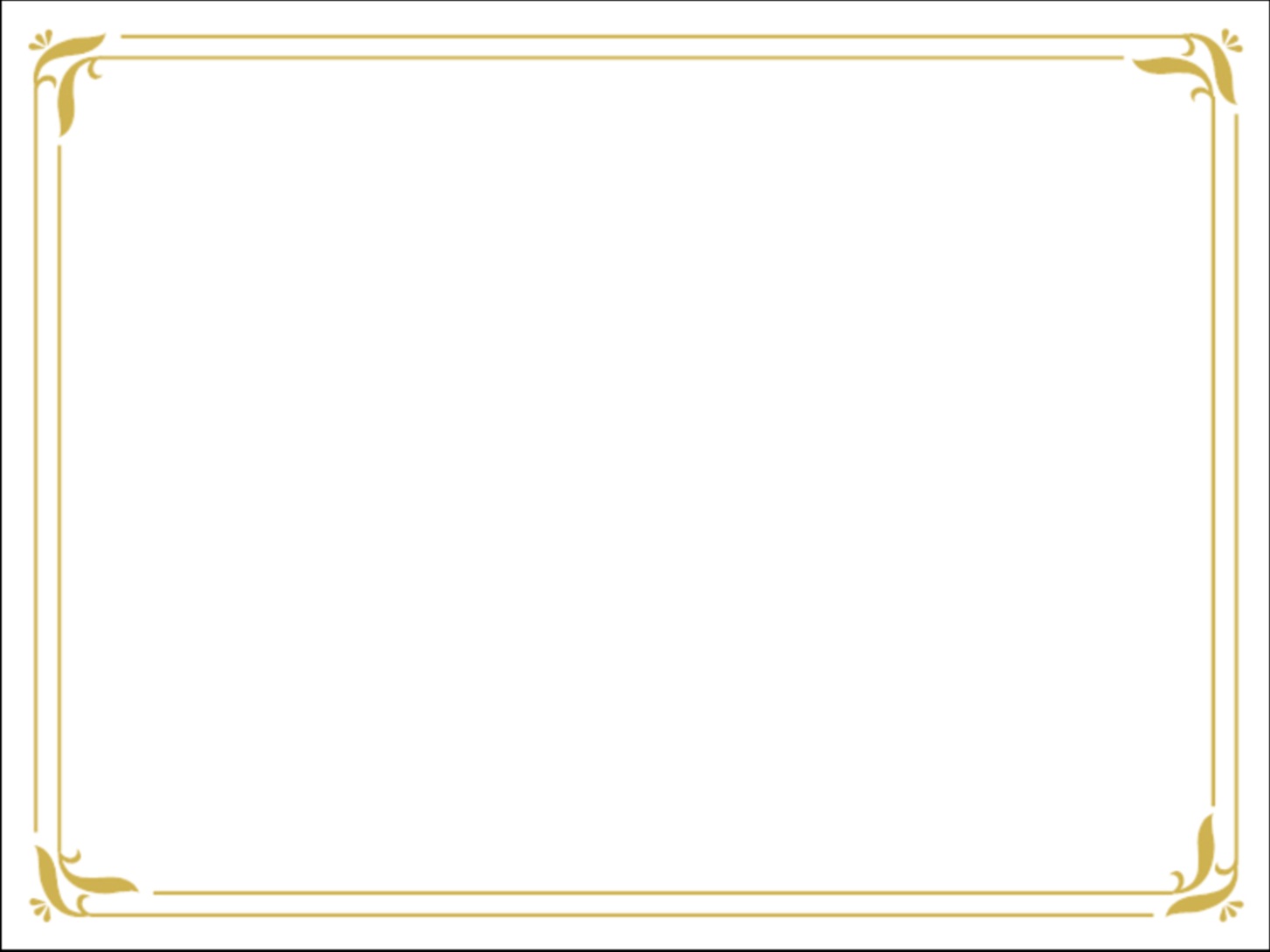 PHIẾU HỌC TẬP SỐ 1
Kể tên các loài thuốc các giới trong sơ đồ sau:
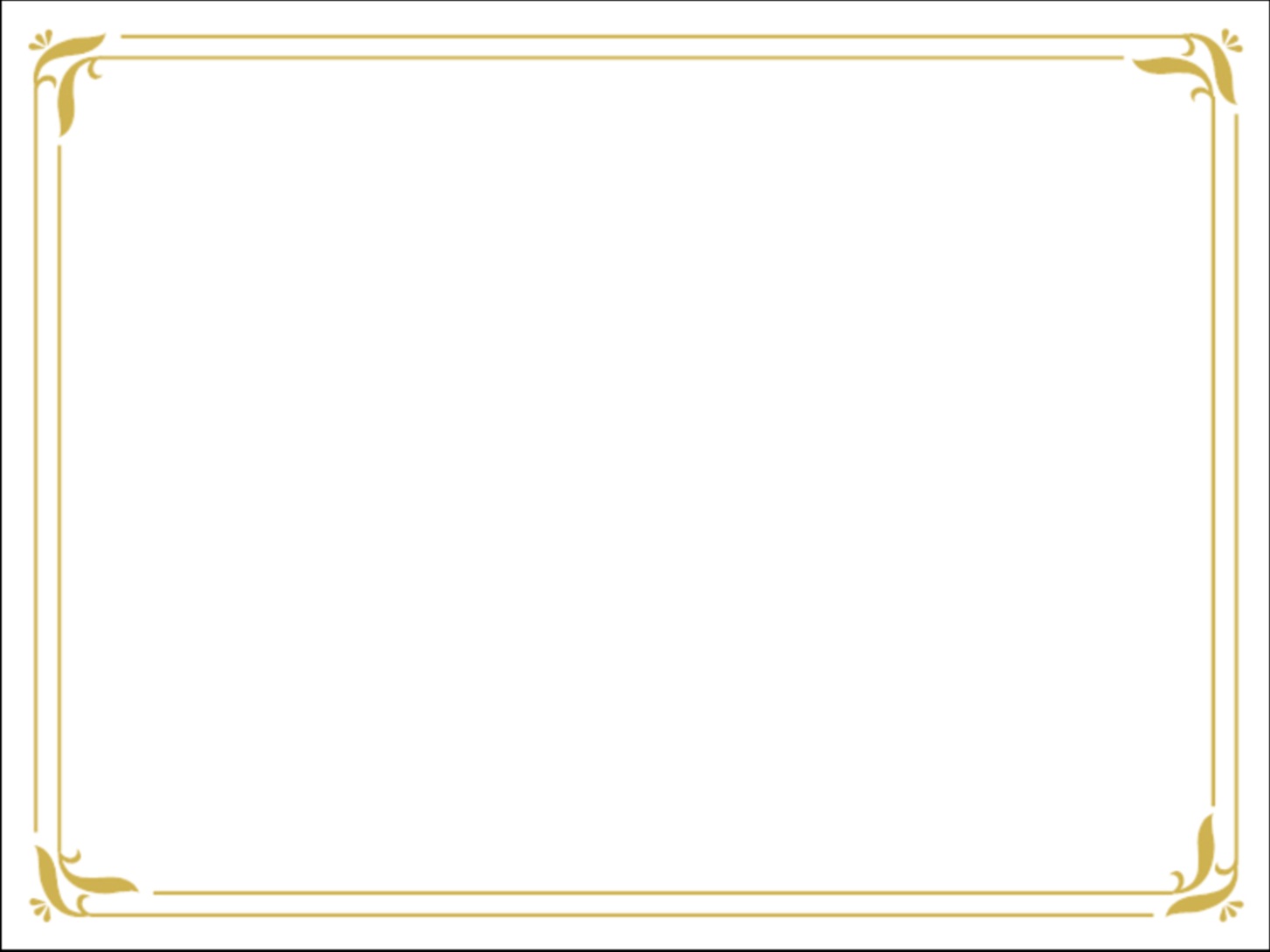 PHIẾU HỌC TẬP SỐ 2
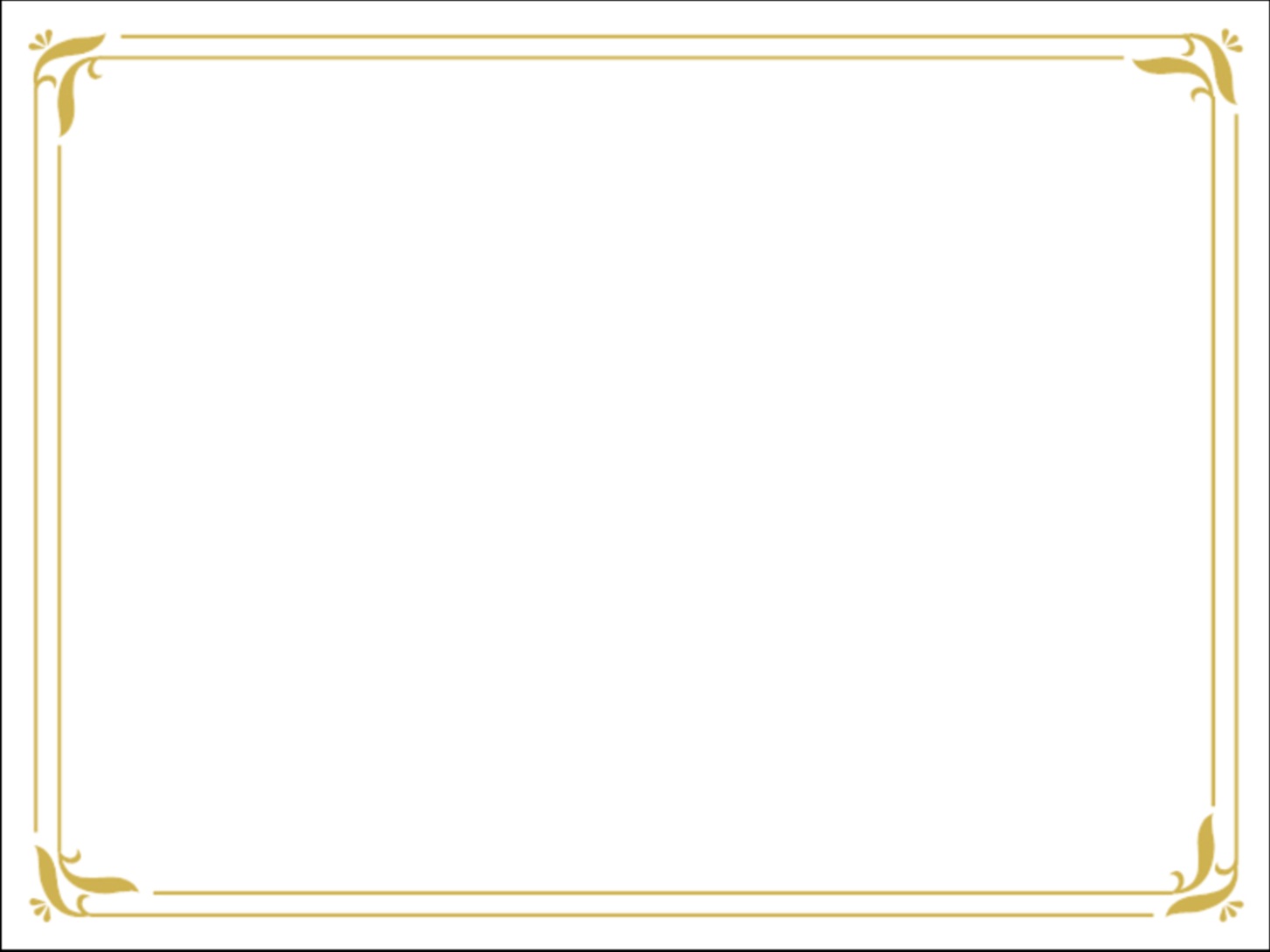 PHIẾU HỌC TẬP SỐ 3a
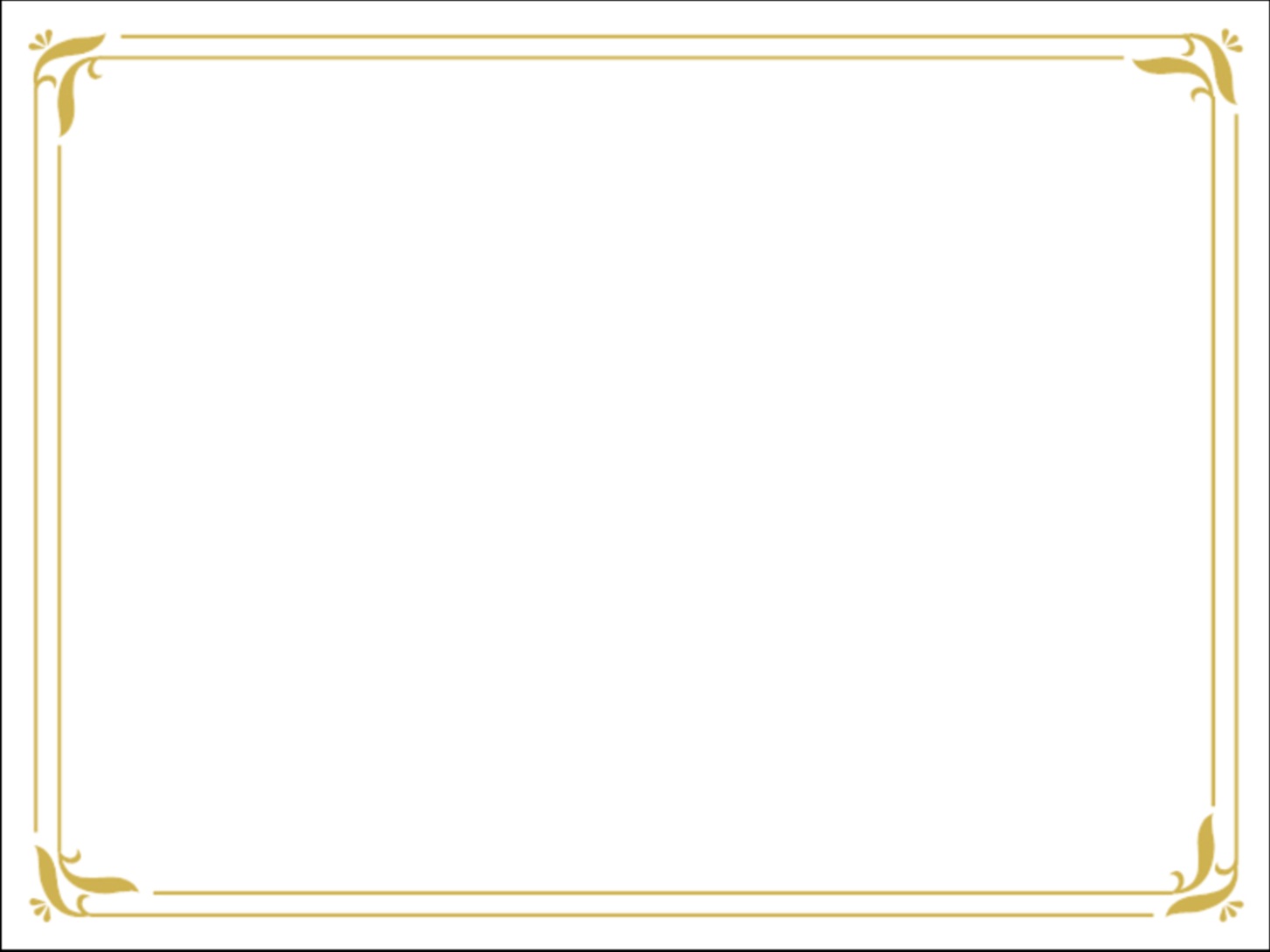 PHIẾU HỌC TẬP SỐ 3b
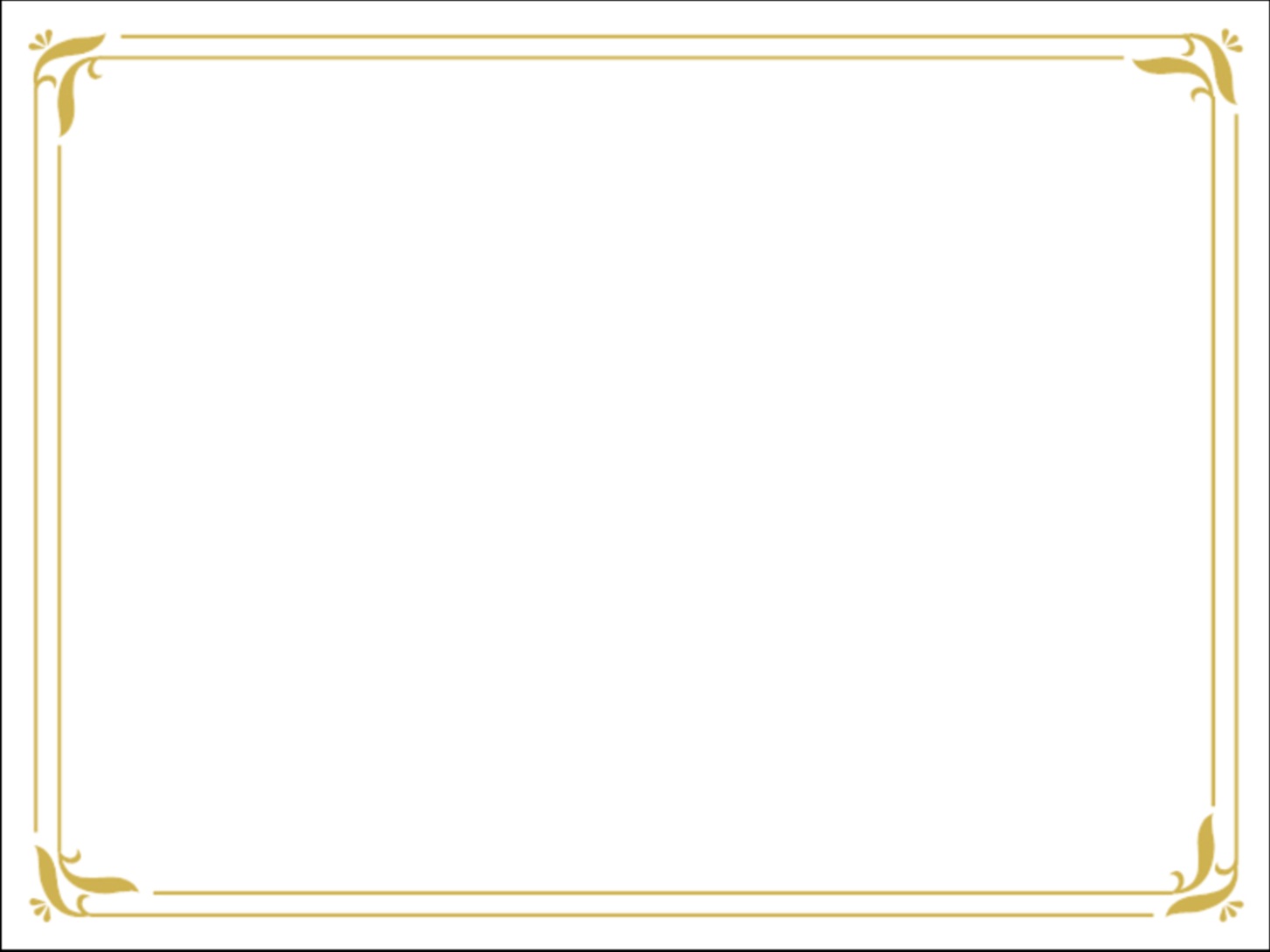 PHIẾU HỌC TẬP SỐ 4
Hãy xây dựng khóa lưỡng phân để nhận biết các động vật trong hình dưới đây:
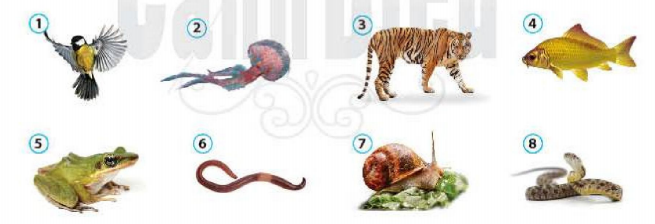 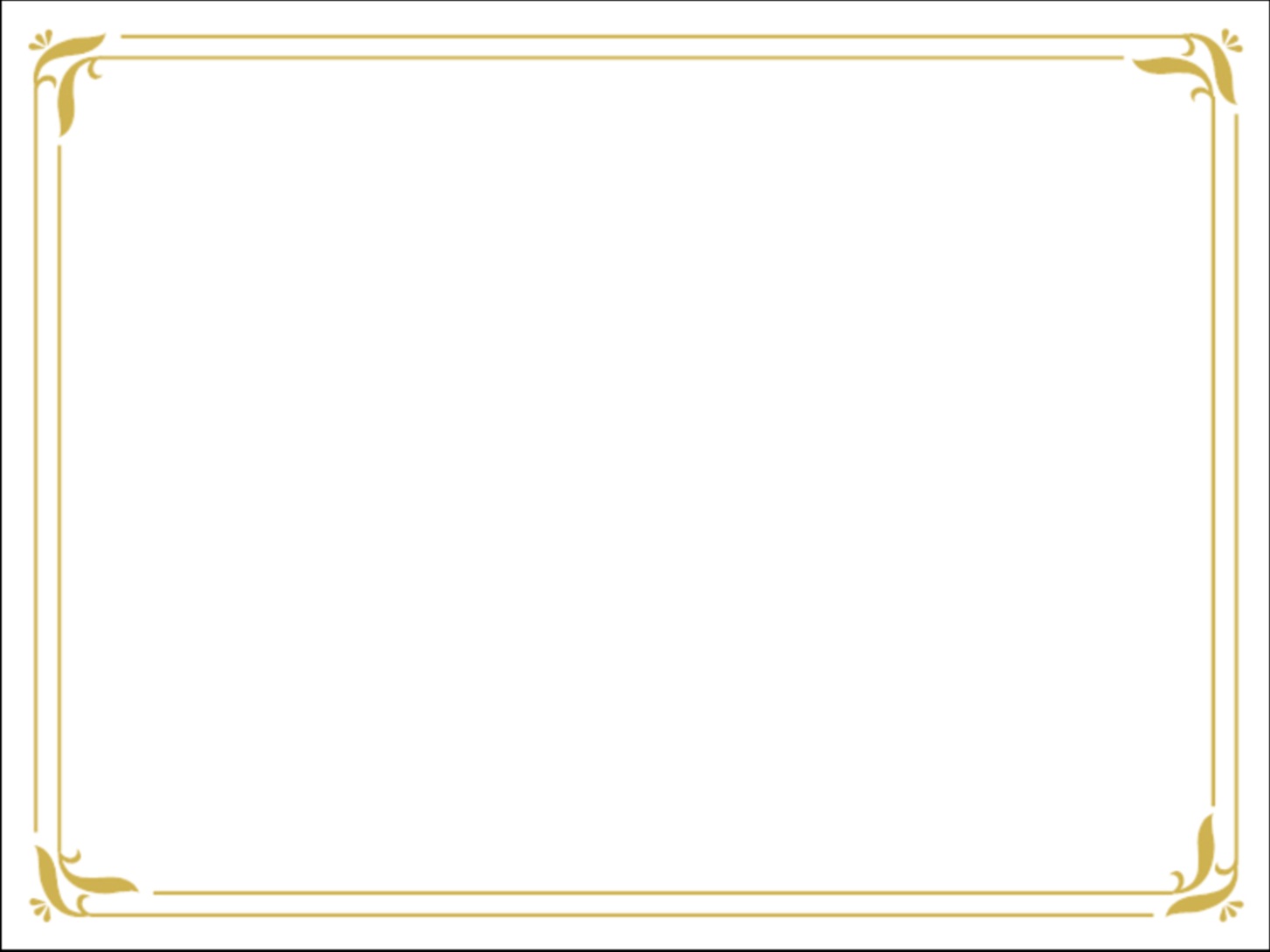 DẶN DÒ
Hãy tìm hiểu sự đa dạng sinh vật ở địa phương em và làm báo cáo.